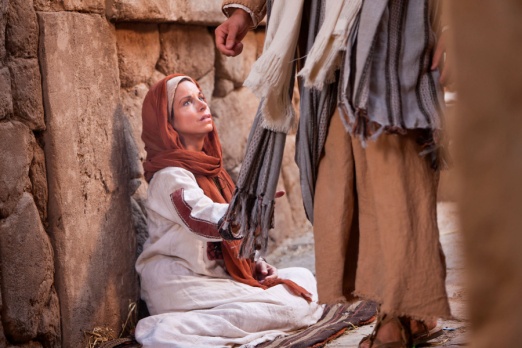 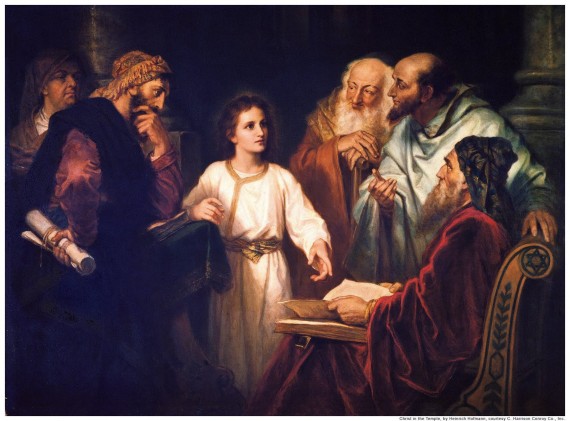 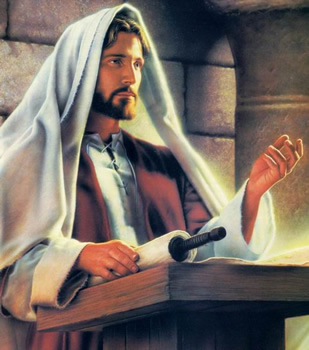 Duties of the Priesthood
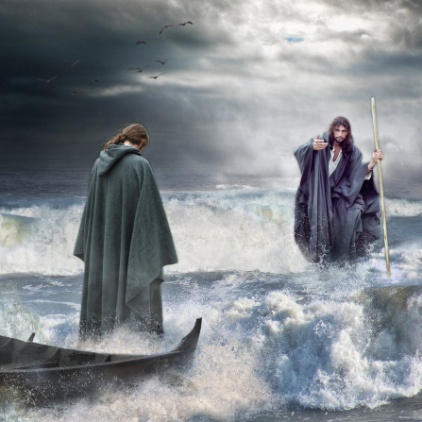 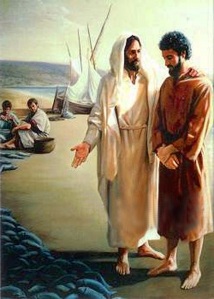 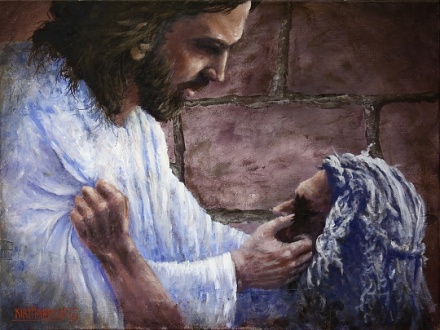 Duties of the Priesthood
April 6, 1830
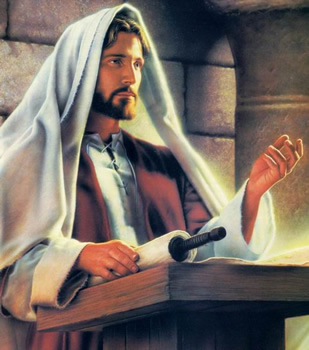 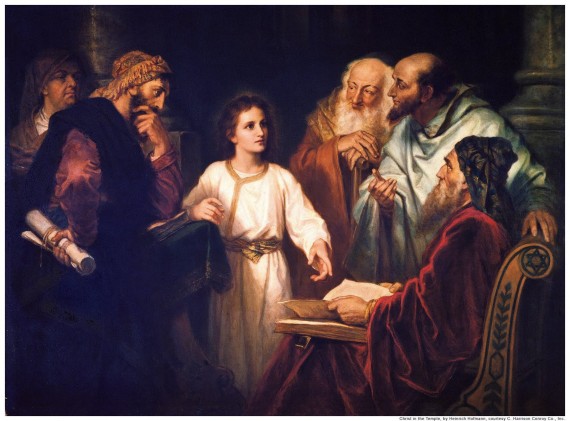 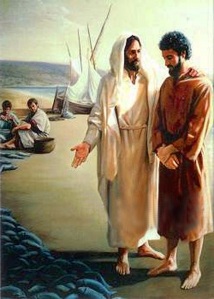 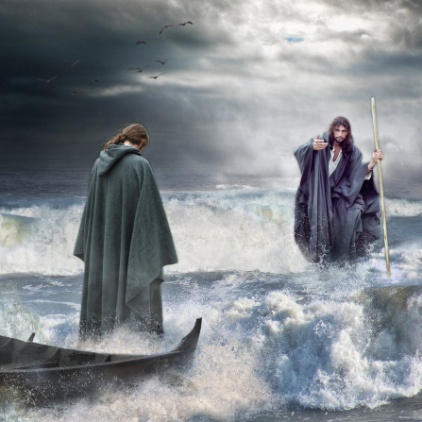 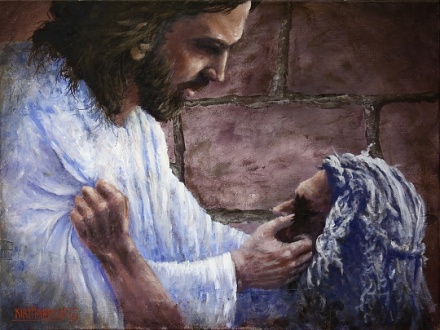 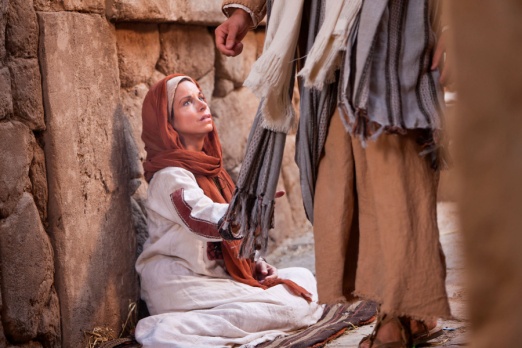 D&C 20:38
Aaronic Priesthood
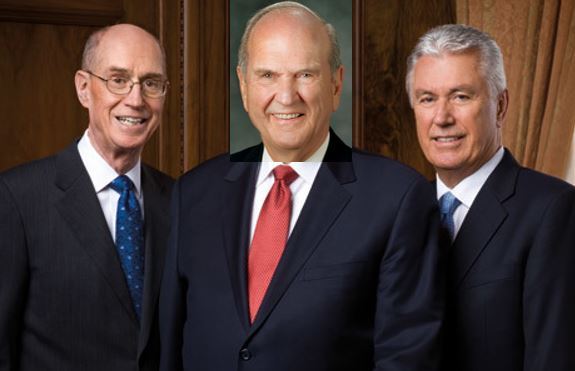 Prophets, apostles, other Church leaders, and full-time missionaries have these responsibilities. 

However,

These are duties that all priesthood holders, including Aaronic Priesthood holders, can carry out. 

The Aaronic Priesthood holders in your class have been trusted with significant opportunities to serve.
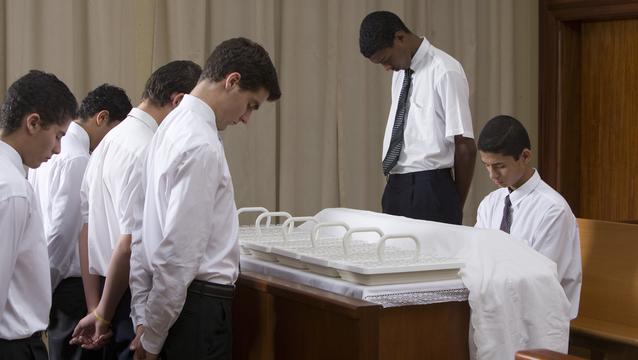 Duties of an Elder
Elders
D&C 20:38-45
An Apostle is an Elder

Baptize and Confirm the Gift of the Holy Ghost by laying on of hands

Ordain other Elders, Priest, Teachers and Deacons

Administer the Sacrament

Teach, Expound, Exhort, and watch of the church

Take lead in all meetings and conduct with the Holy Spirit
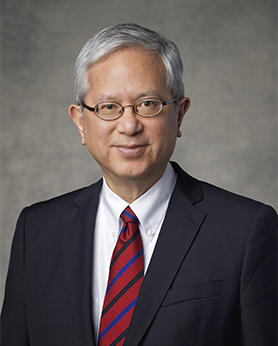 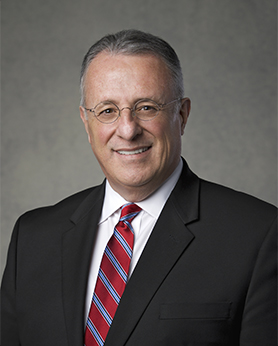 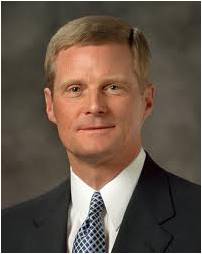 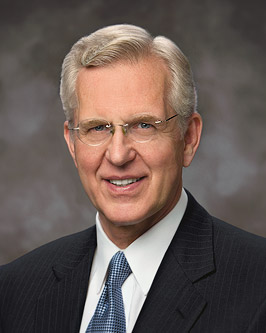 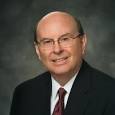 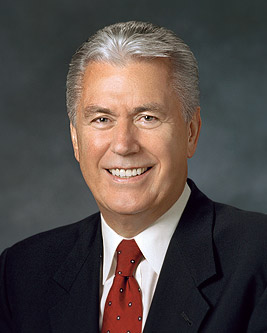 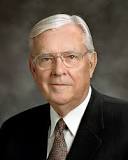 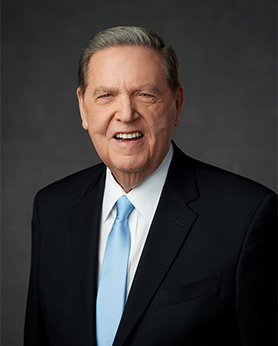 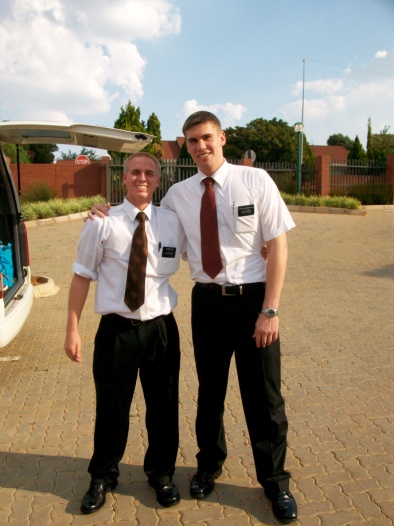 D. Todd Christofferson
M. Russell Ballard
David A. Bednar
Jeffrey R. Holland
Quentin L. Cook
Dieter F. Uchtdorf
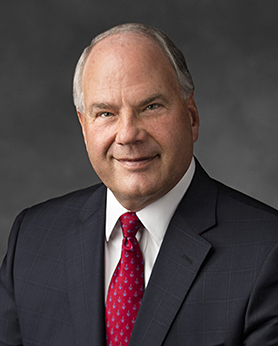 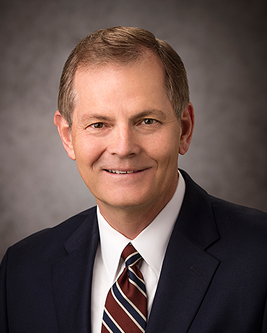 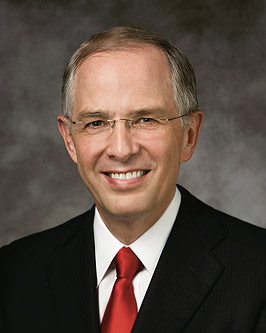 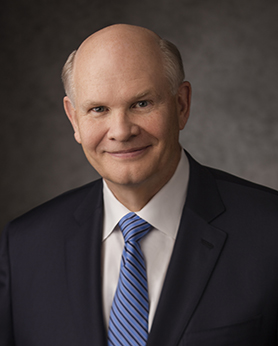 Ronald A. Rasband
Gary E. Stevenson
Neil L. Anderson
Dale G. Renlund
Duties of a Priest
Priests
D&C 20:46-52
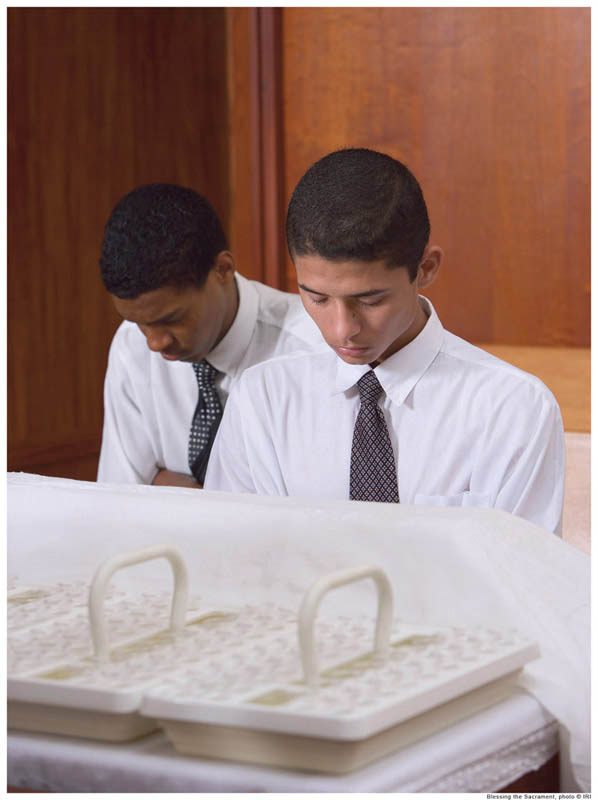 Teach, Expound, Exhort, Baptize

Administer the Sacrament

Visit the house of each member, and exhort them to pray vocally and in secret and attend to all family duties.

Ordain other Elders, Priest, Teachers and Deacons
Confirm the Gift of the Holy Ghost

Take lead in all meetings when there is no Elder present

Assist an Elder if occasion arises
Duties of a Teacher
Teachers and Deacons
D&C 20:53-59
Watch over the church continually and strengthen them

To see that there is no iniquity in the church, neither hardness with each other, neither lying, backbiting, nor evil speaking

See that the church meet together often, and also see that all the members do their duty.

To take the lead of meetings in the absence of the elder or priest—

They are to assisted always, in all their duties in the church, by the deacons, if occasion requires.

But neither teachers nor deacons have authority to baptize, administer the sacrament, or lay on hands;

To warn, expound, exhort, and teach, and invite all to come unto Christ.
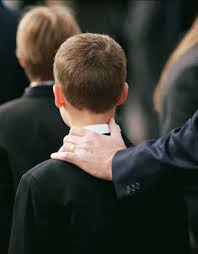